Treatment – Plant Design
Matt Bower
DWQR Risk Assessment Training
2018
Process Design Part 1
Process Design Part 2
Capacity & Flow
Quality
Installation
Records and Information Part 1
Records and Information Part 2
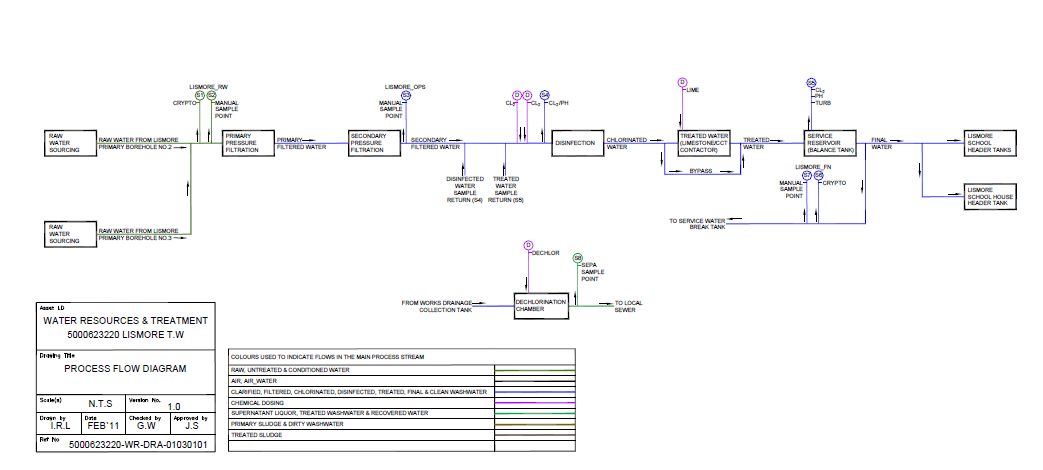 Questions Part 1
Questions Part 2